Муниципальное автономное дошкольное образовательное учреждение «Центр развития ребенка – детский сад
«Золотой ключик» Колпашевского района
«Развитие пространственного мышления дошкольников как основы формирования естественнонаучных, цифровых и инженерных компетенций человека будущего»
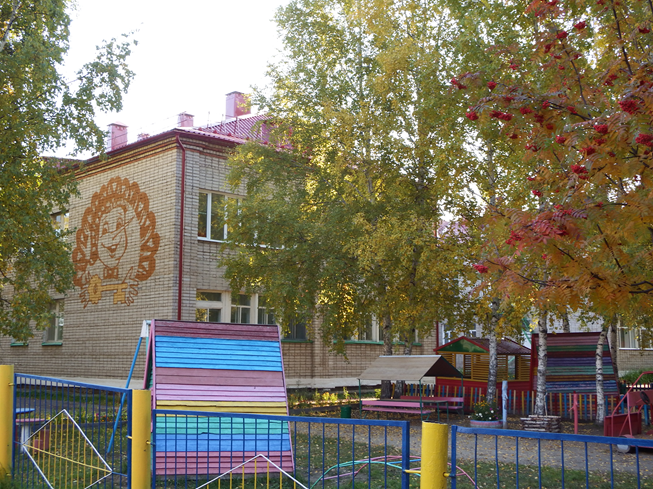 Гоман Людмила Вячеславовна, 
заместитель заведующего
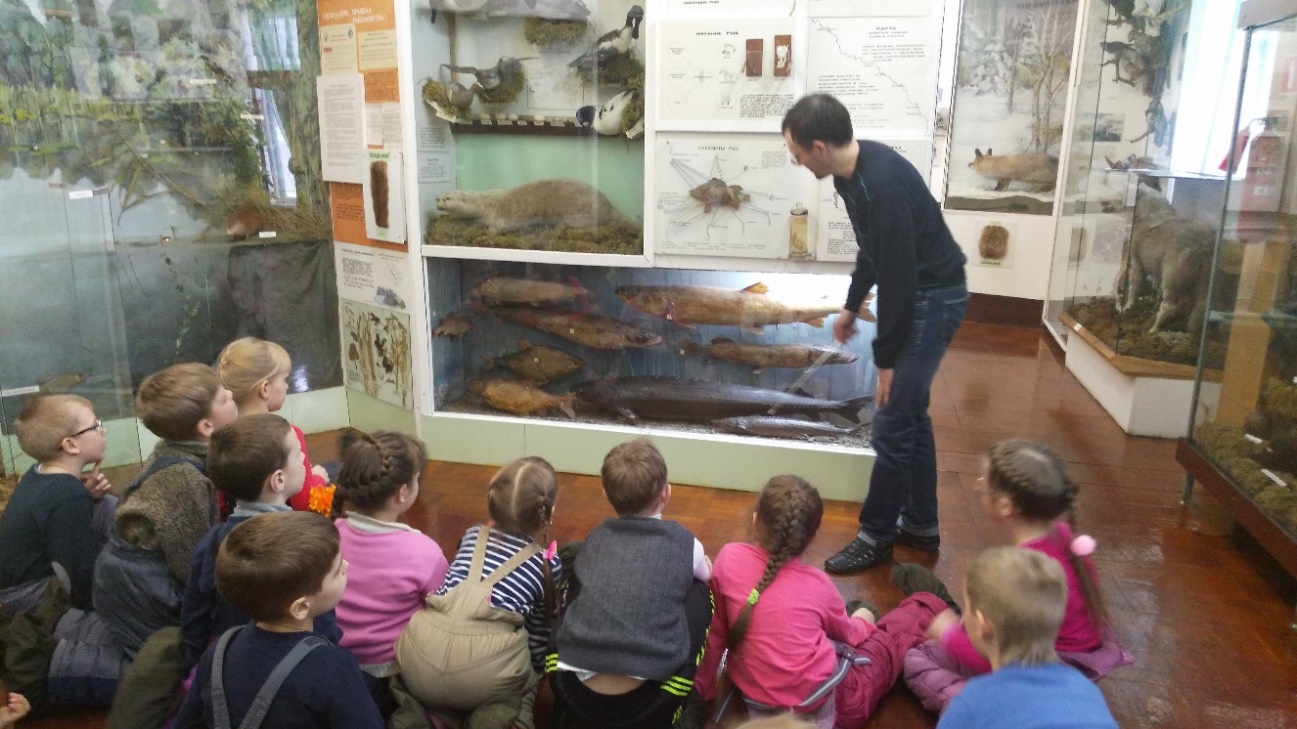 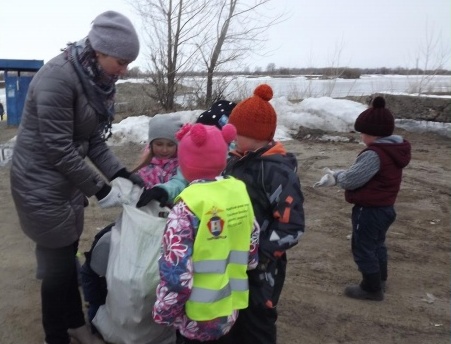 Наблюдение   в  опытнической  деятельности
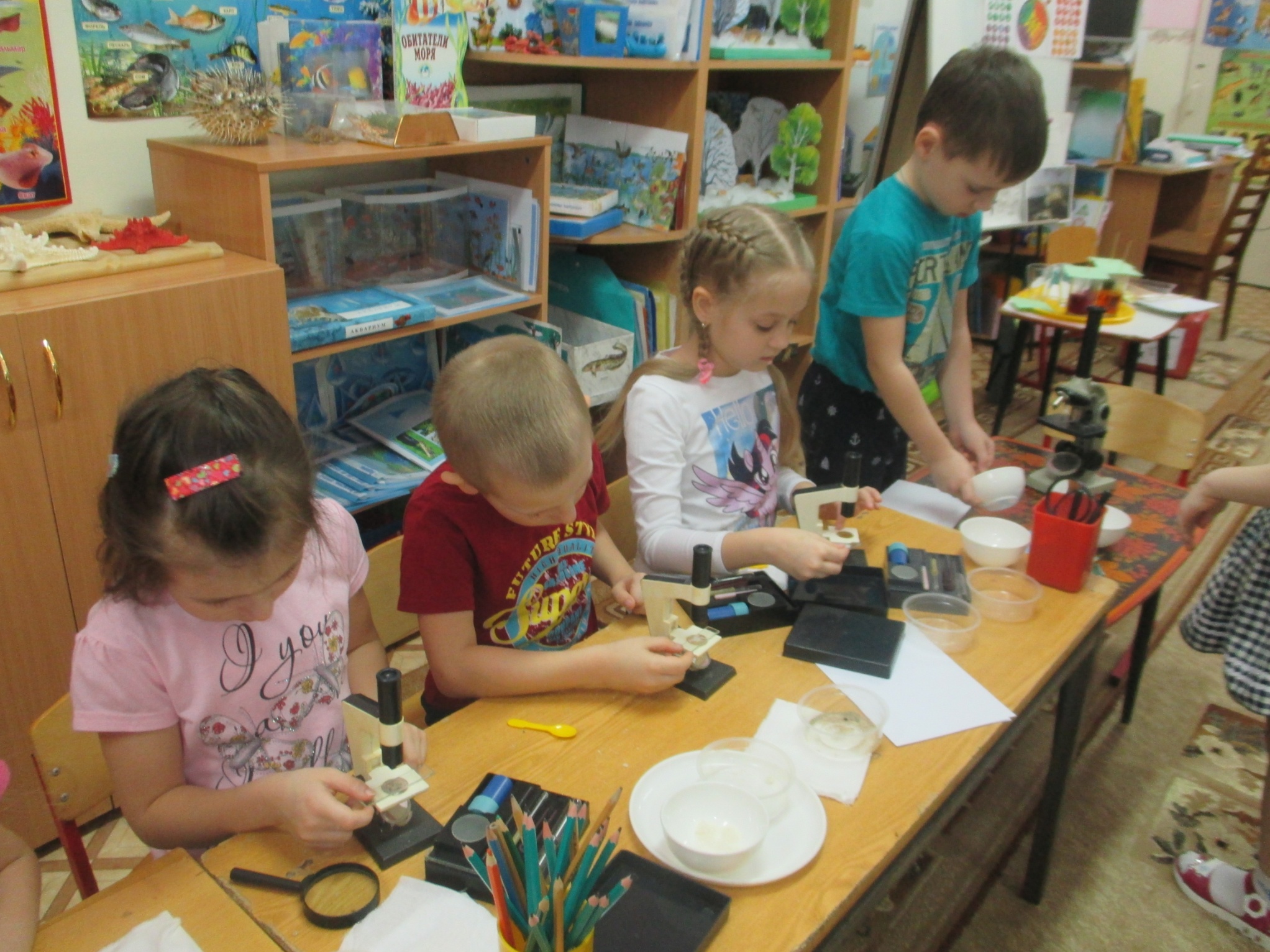 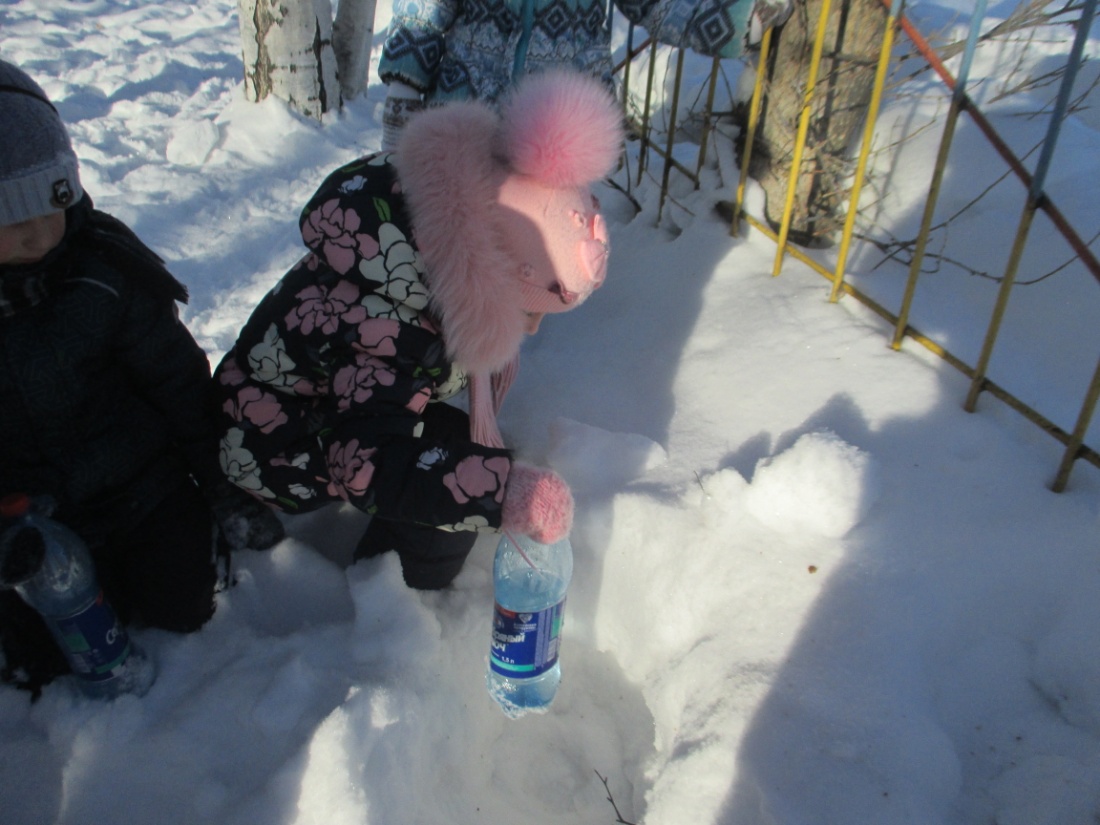 Самостоятельное наблюдение
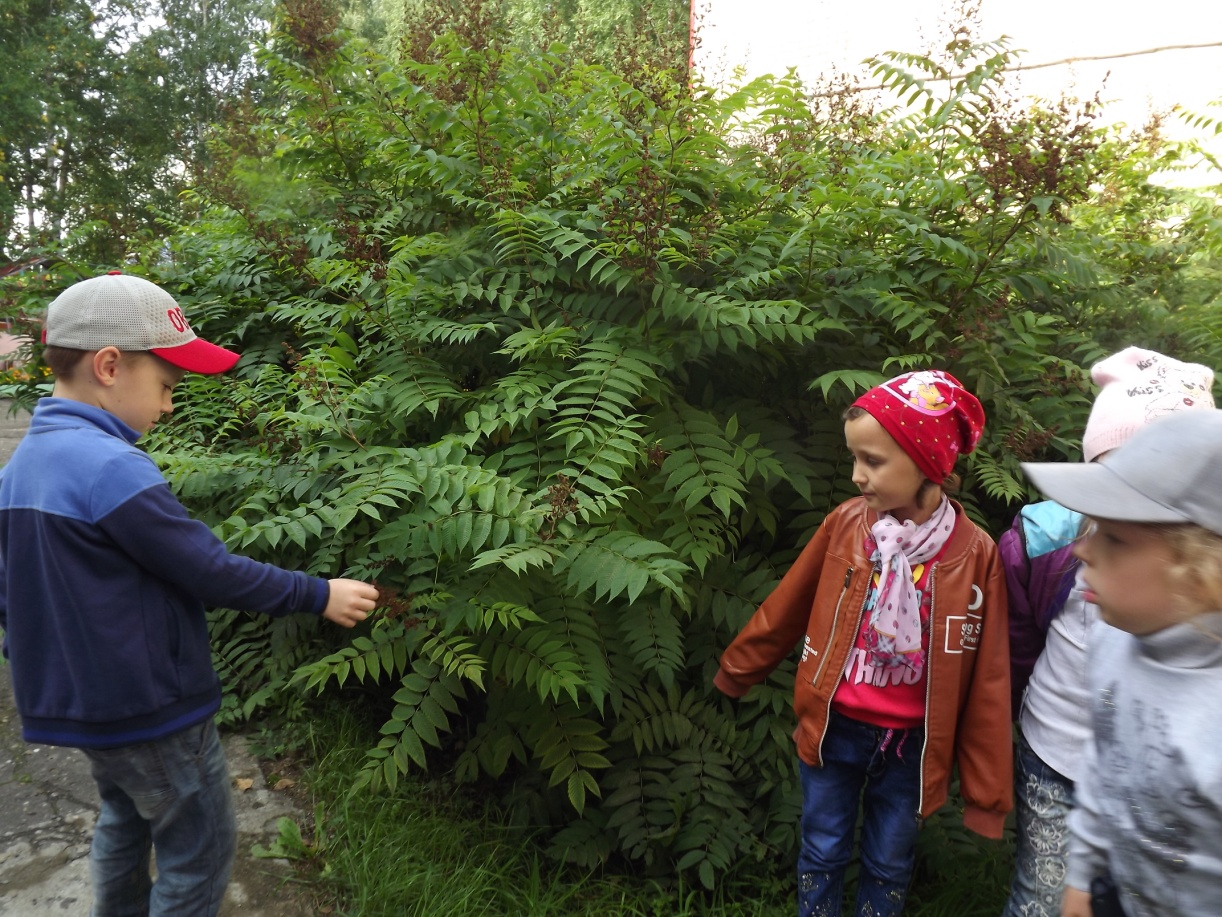 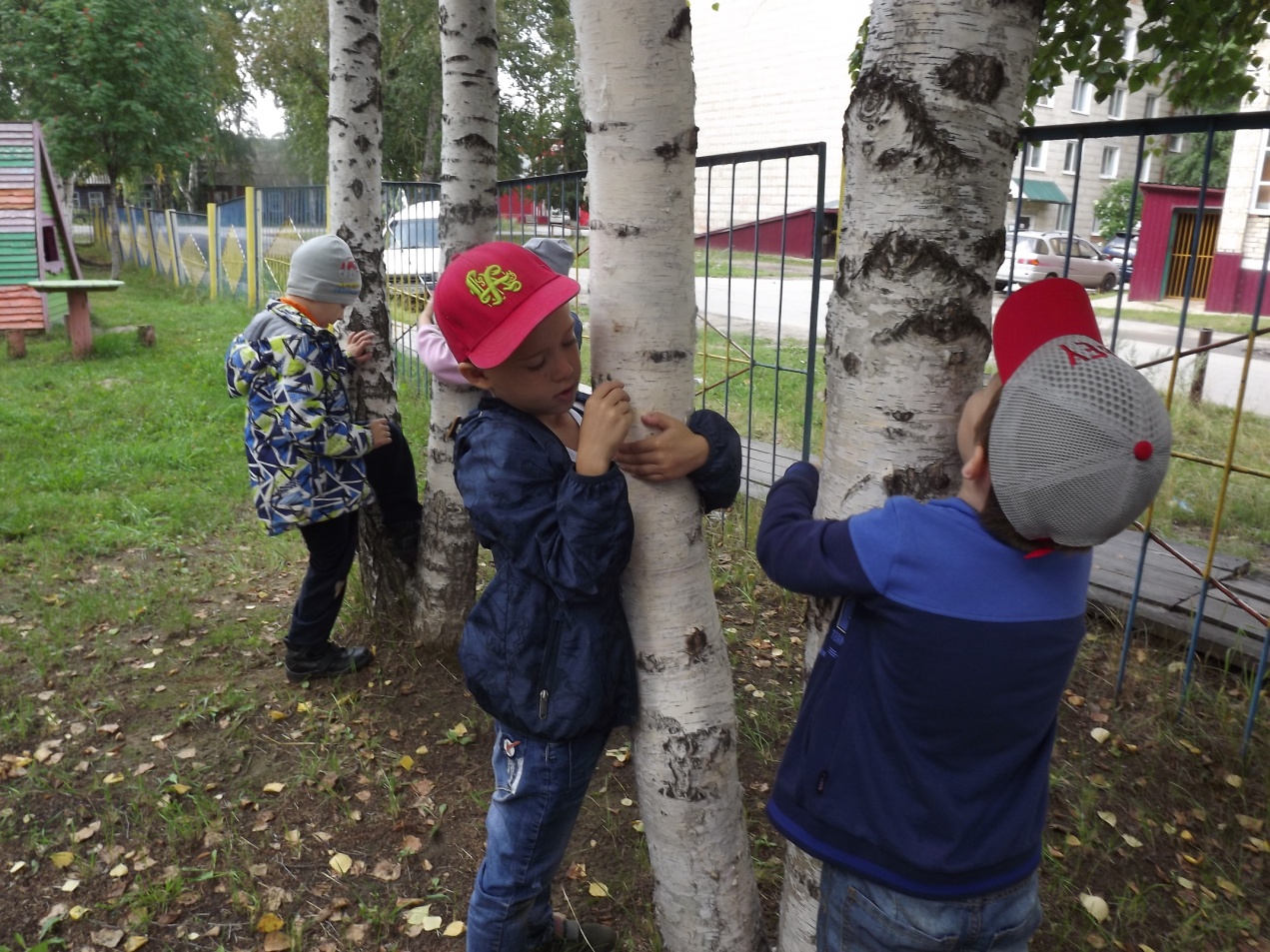 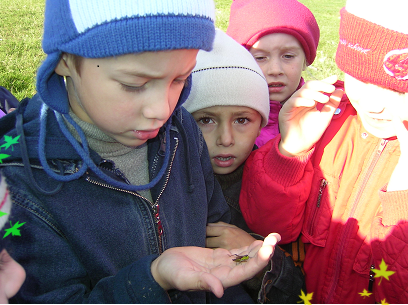 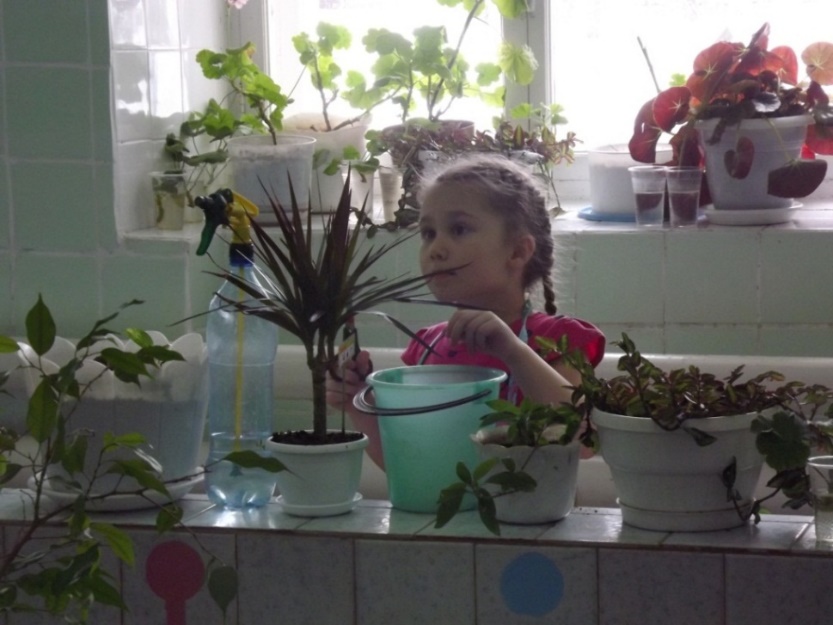 Выставки
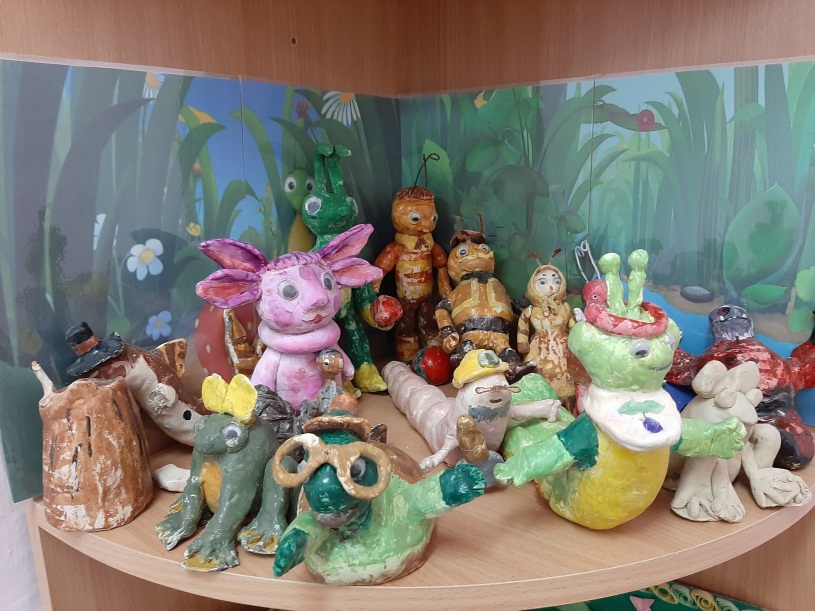 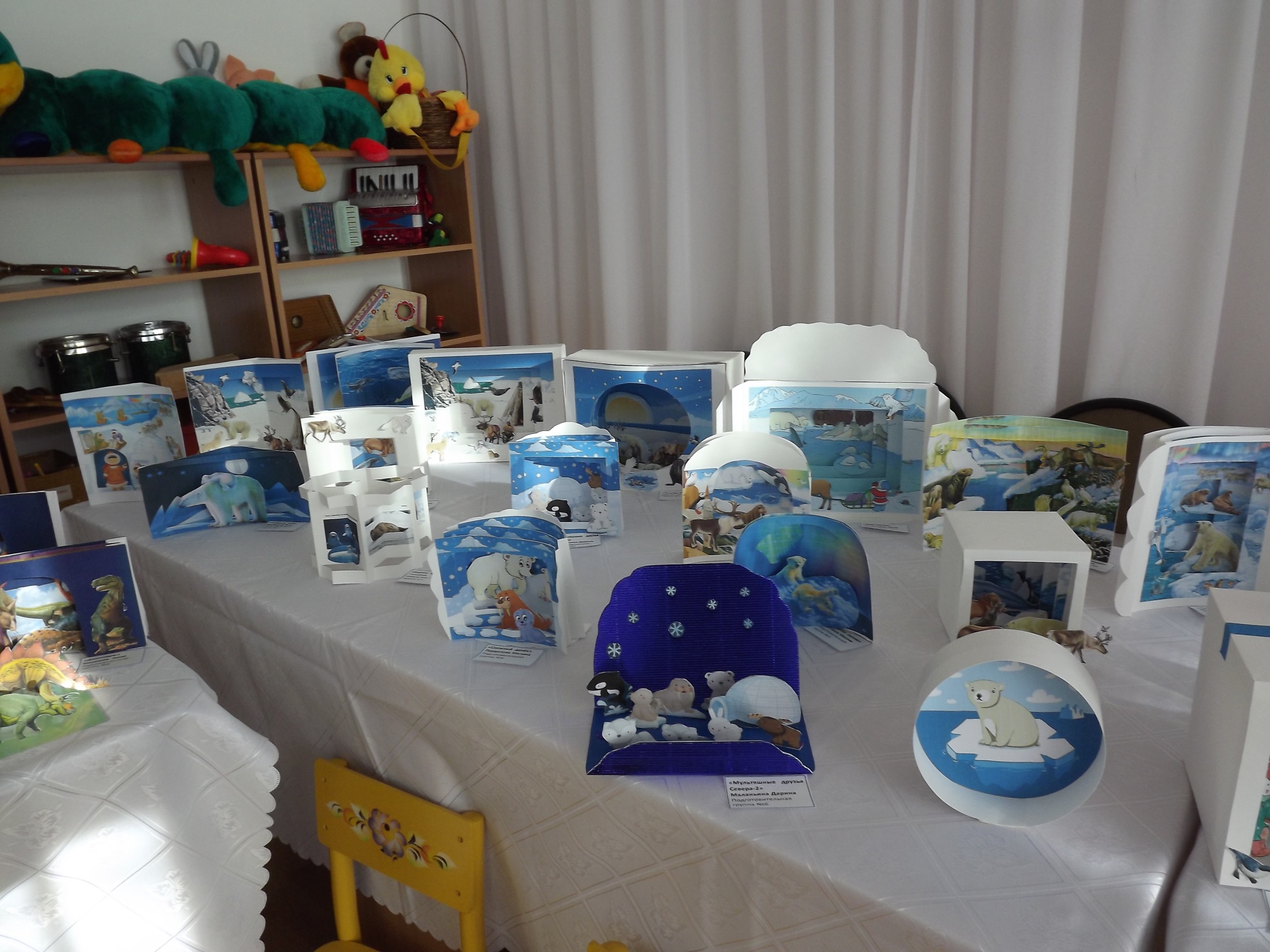 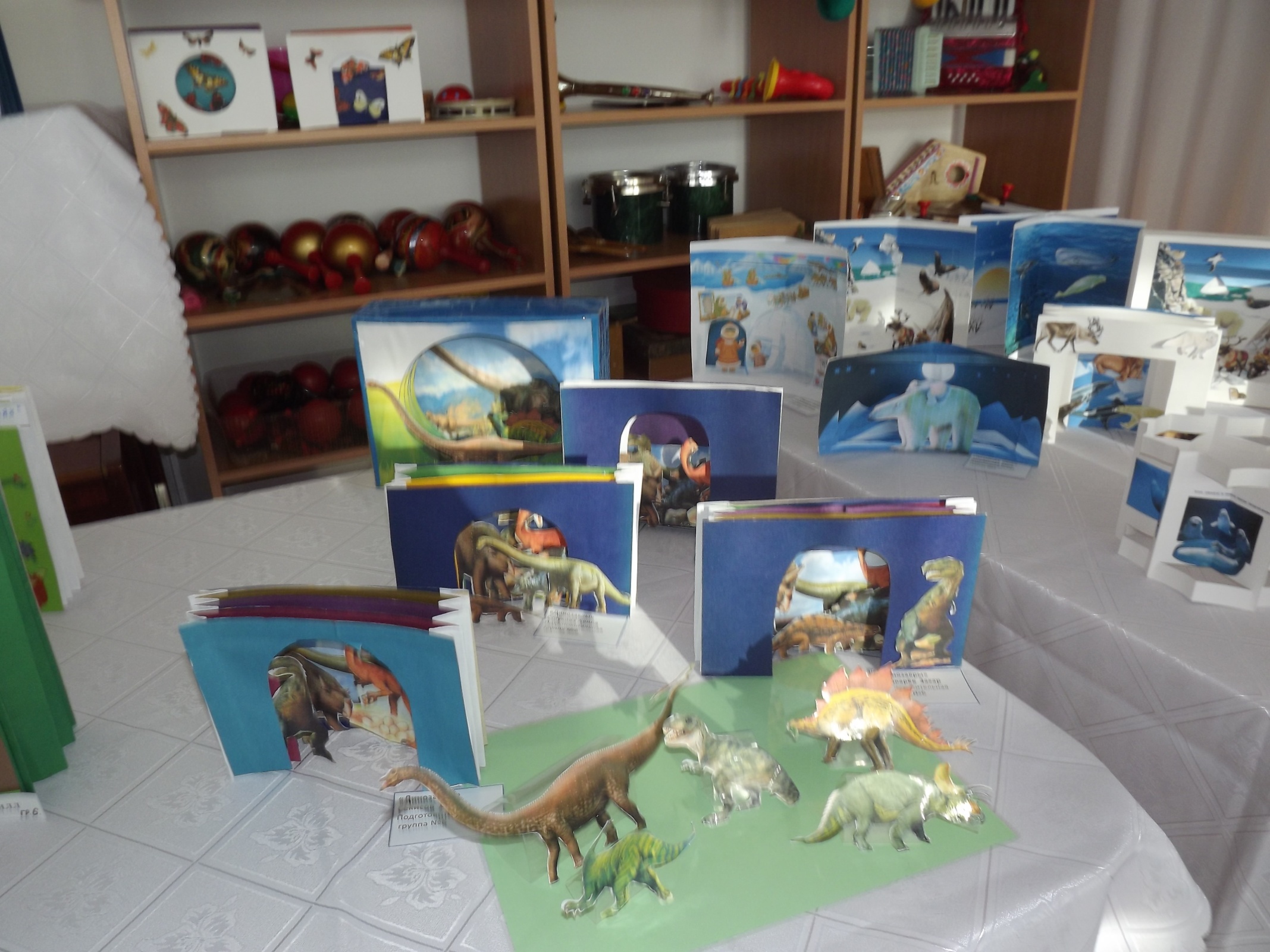 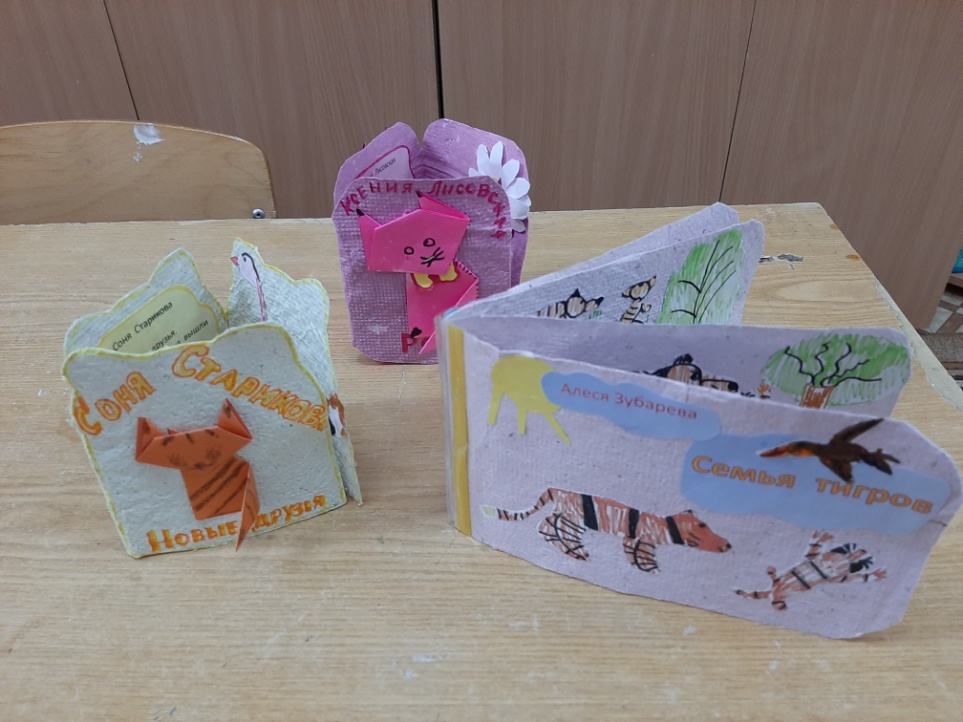 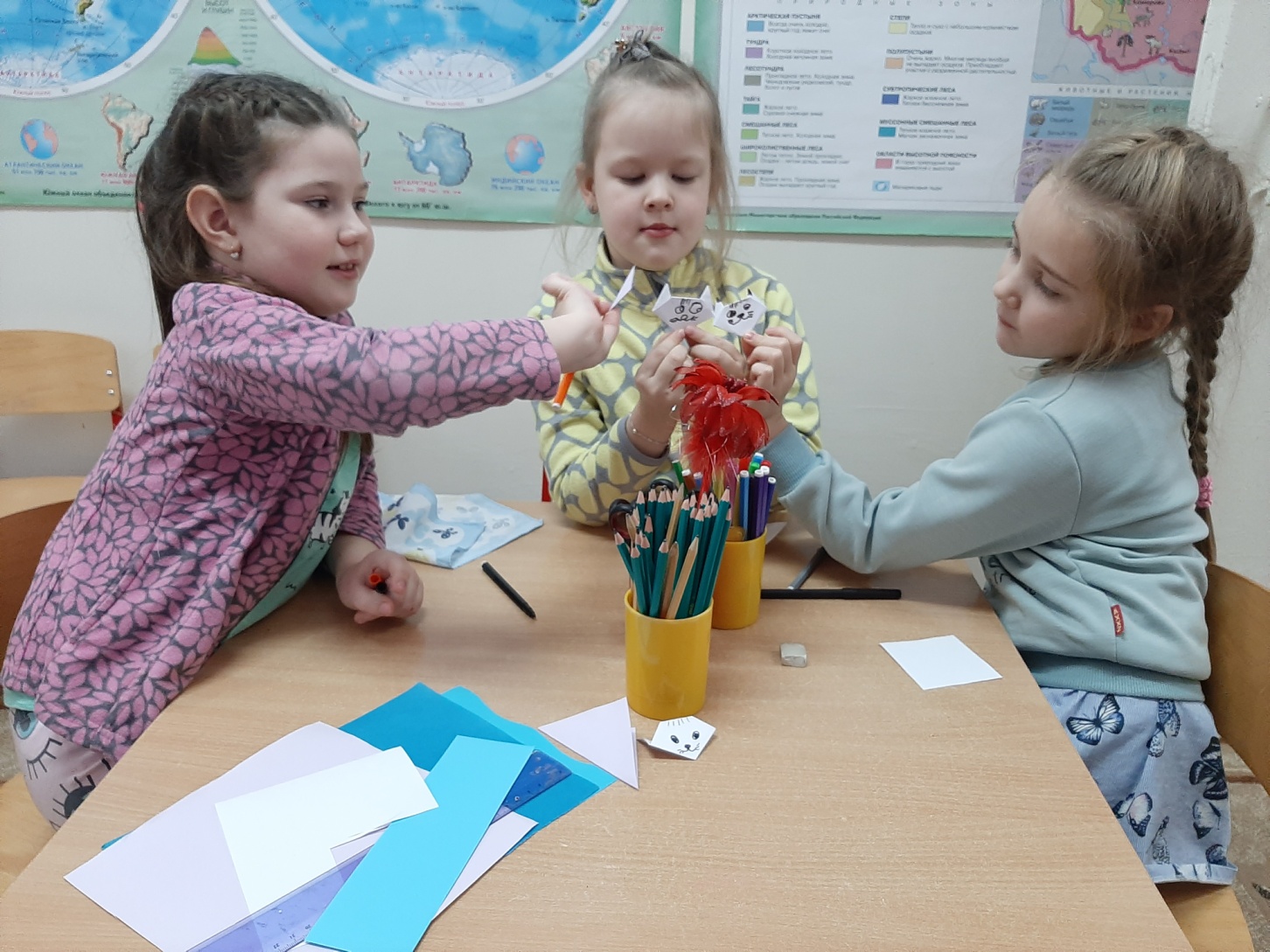 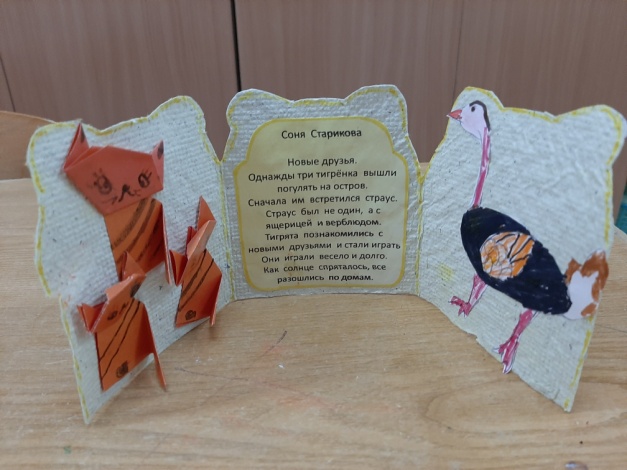 Интеллектуальная детская игра «Любознай-ка  мира природы»
Открытая дистанционная викторина для детей «Знатоки мира природы»
Турнир «Маленькие эрудиты»
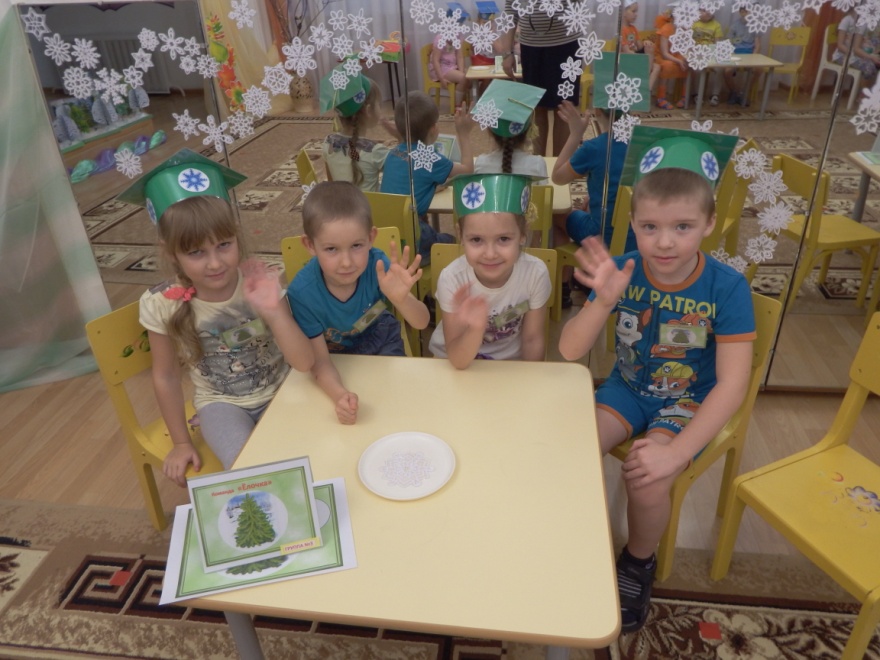 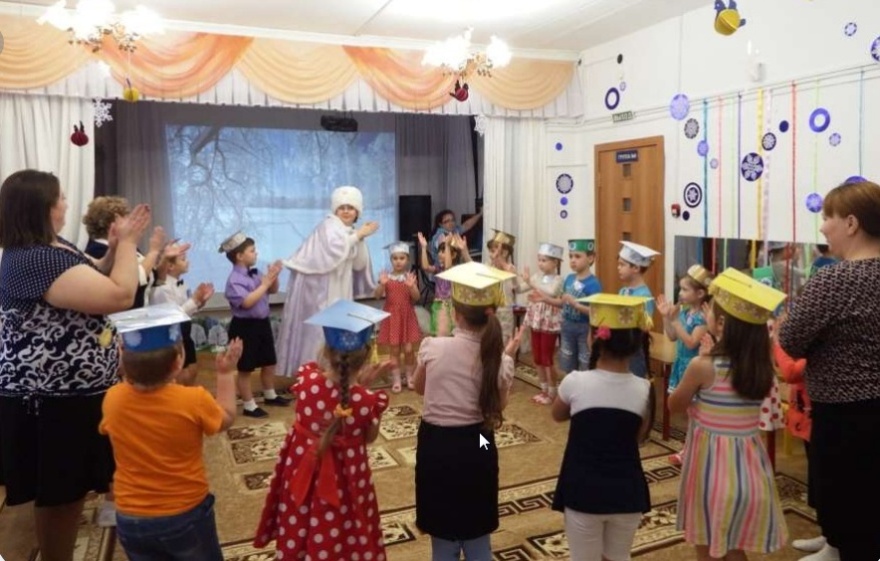 Естественнонаучное направление
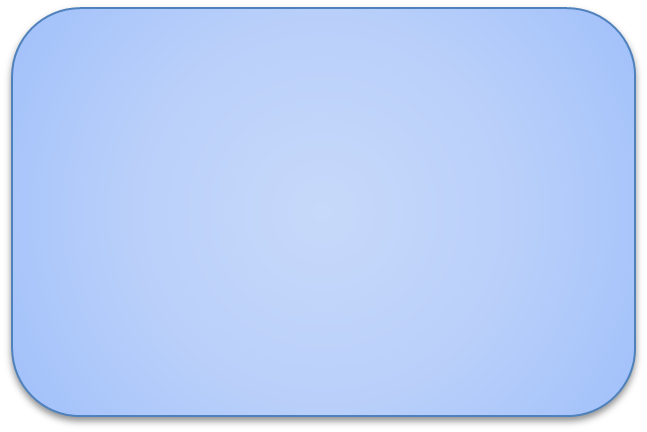 Физико-географическое
(физическая география, весь комплекс наук о Земле, сочетающий изучение объектов неживой и живой природы в географическом пространстве)
Эколого-биологическое
(биология, экология, а также прикладные направления, связанные с биологией, в том числе медицинская тематика)
Физико-химическое
(физика, астрономия, химия – в аспекте изучения природных явлений и решения экологических проблем)
Стажировочная площадка
«Развитее пространственного мышления дошкольников как основы формирования естественнонаучных компетенций»

Цель: создание инновационного образовательного пространства, обеспечивающего педагогам стажировочной площадки условия для приобретения профессиональных компетенций, способствующих развитию пространственного мышления дошкольников при формировании естественнонаучных представлений.
Формы работы стажировочной площадки:
лекция-обсуждение;
семинар-практикум;
круглый стол;
мастер-класс;
открытые образовательные мероприятия;
практическое консультирование (индивидуальное, групповое);
участие в дистанционных конкурсах, викторинах.
Планируемые результаты:
Способность  участников стажировочной площадки эффективно применять современных технологий и методики
Умение разрабатывать собственные методы и дидактические материалы, обеспечивающие развитие пространственного мышления детей
Умение создавать условия для организации детской деятельности естественнонаучной направленности
Умение организовывать взаимодействие с семьей, направленное на развитие пространственного мышления дошкольников в области естественных наук.
Спасибо за внимание!
Гоман Людмила Вячеславовна, заместитель заведующего
МАДОУ ЦРР д/с  «Золотой ключик»
Колпашевского района
тел. факс: (38-254) 5-48-20
e-mail: kolp-madou-zolk@gov70.ru
Сайт:   http://zol.dou.tomck.ru